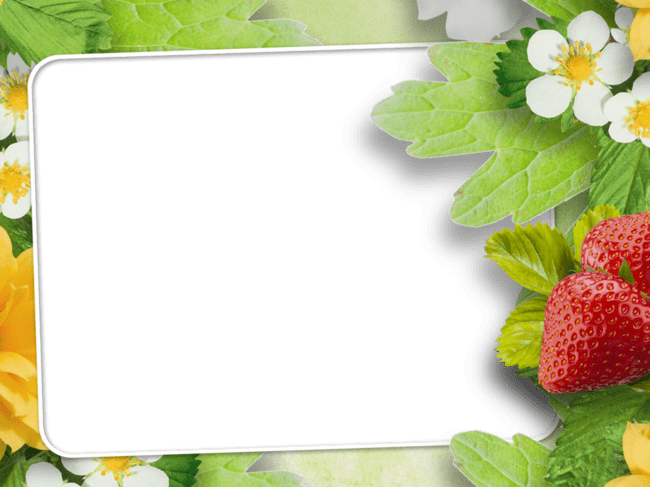 Анализ 
педагогической деятельности 
за 2020-2021 учебный год
Группа №9 «Земляничка»
Воспитатели: Куличкина С.И.
                      Соболева В.А.
Характеристика группы:Работа осуществляется по ООП ДОУСписочный состав: 25 человек14 девочек и 11 мальчиков
Анализ посещаемости детей за отчетный период
Результаты работы по основным направлениям в работе в ДОУ на 2020-2021 учебный год
Наши достижения
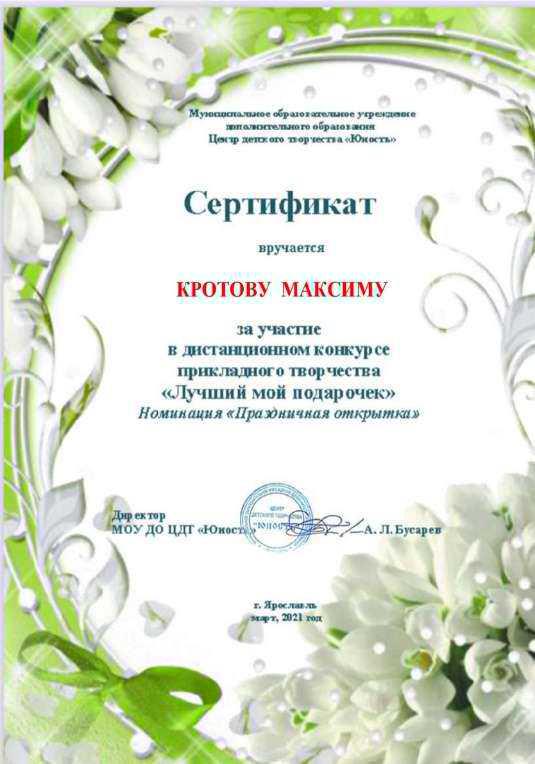 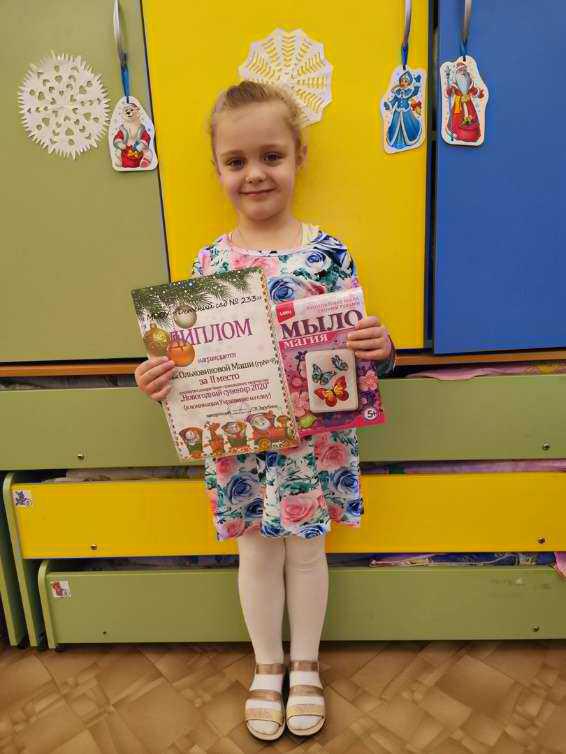 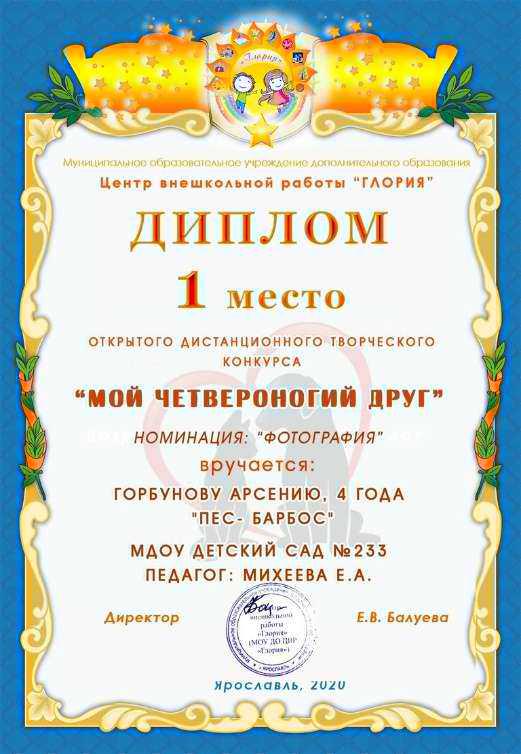 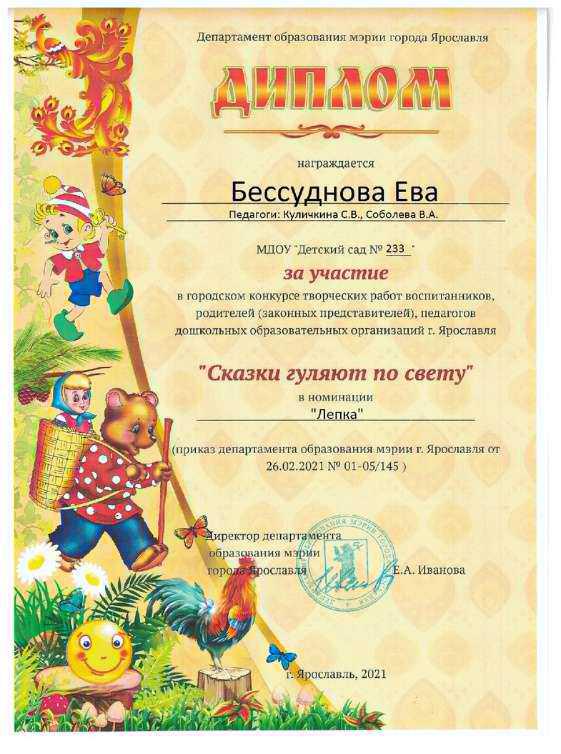 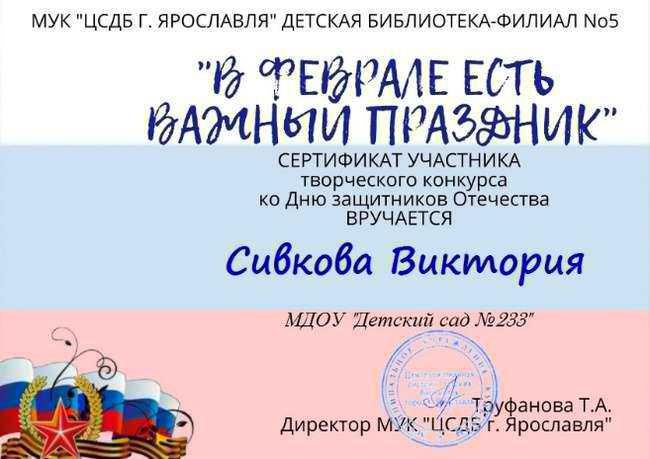 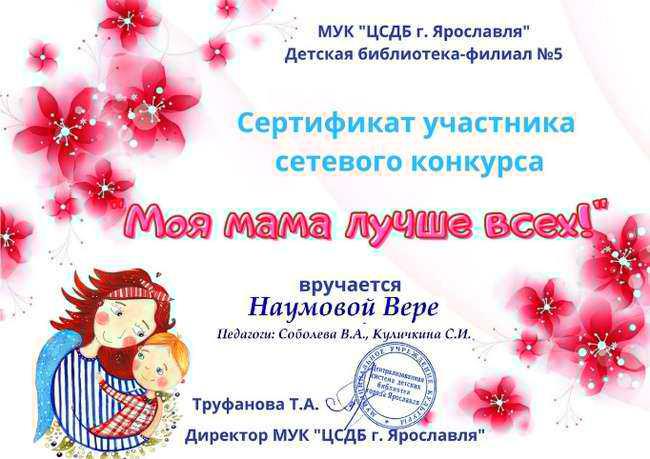 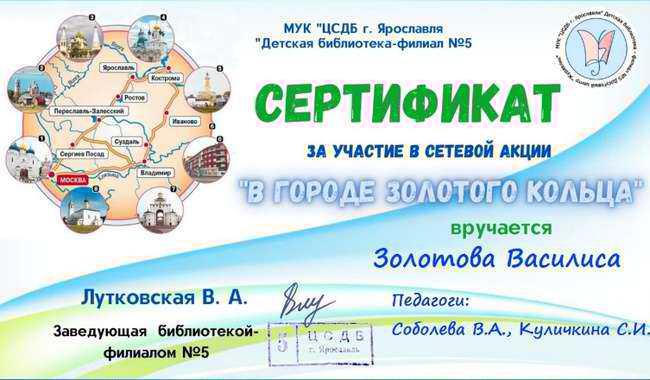 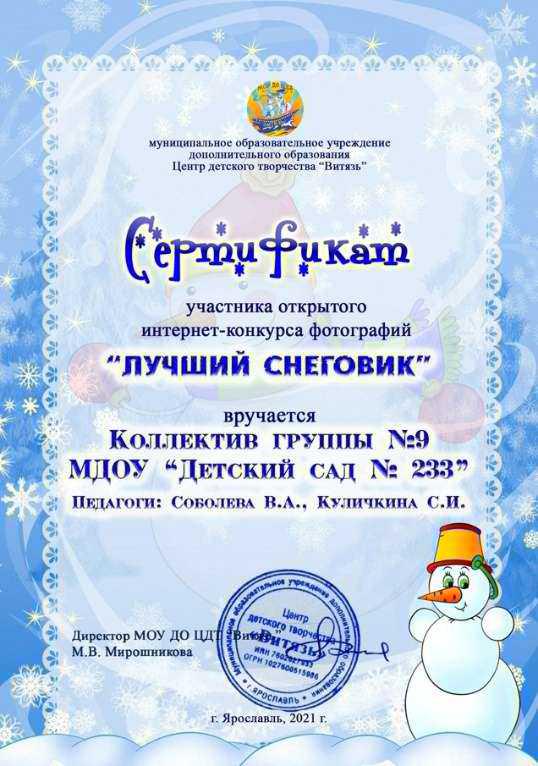 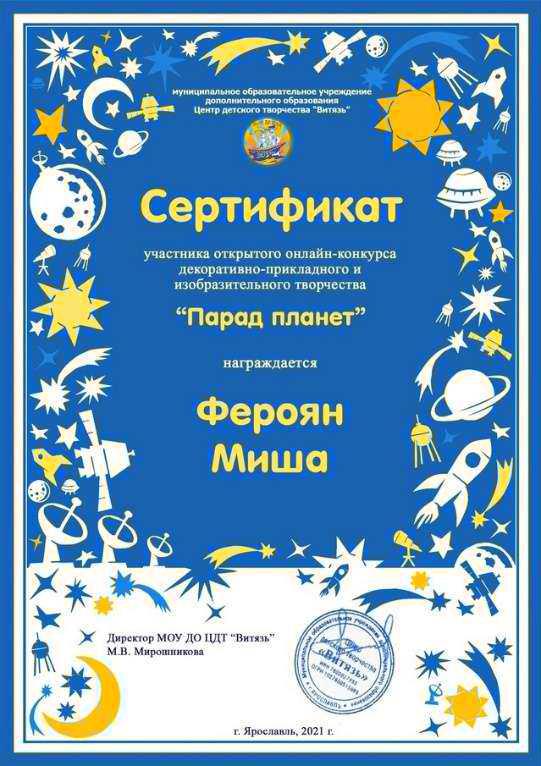 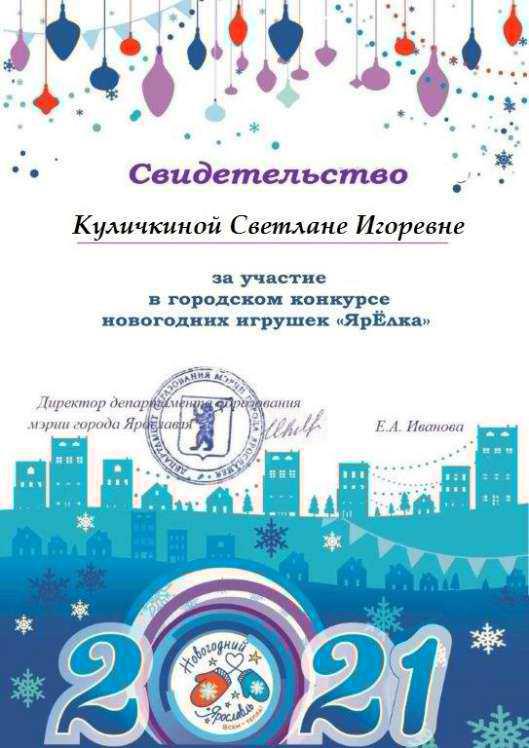 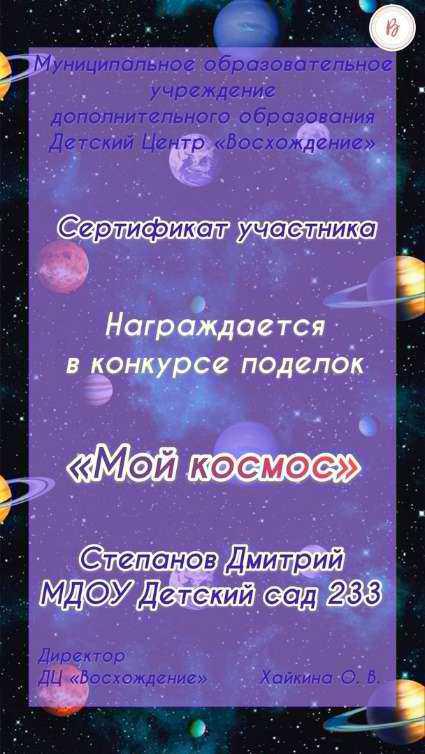 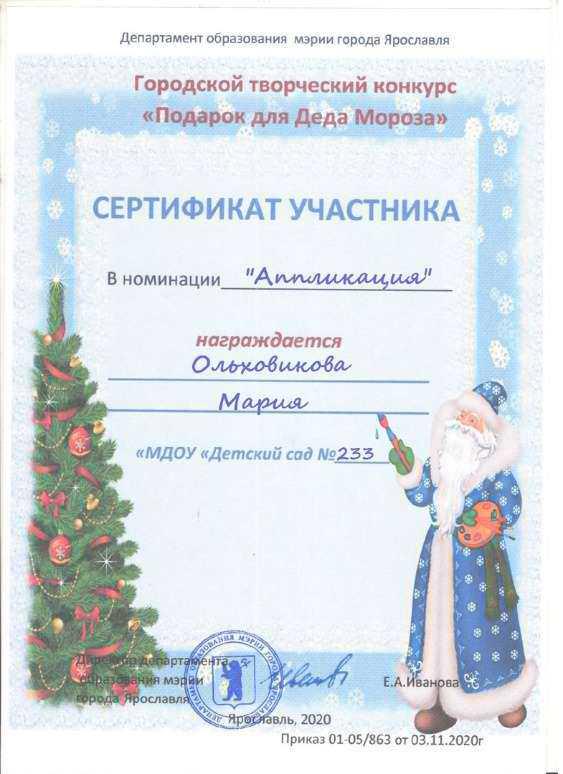 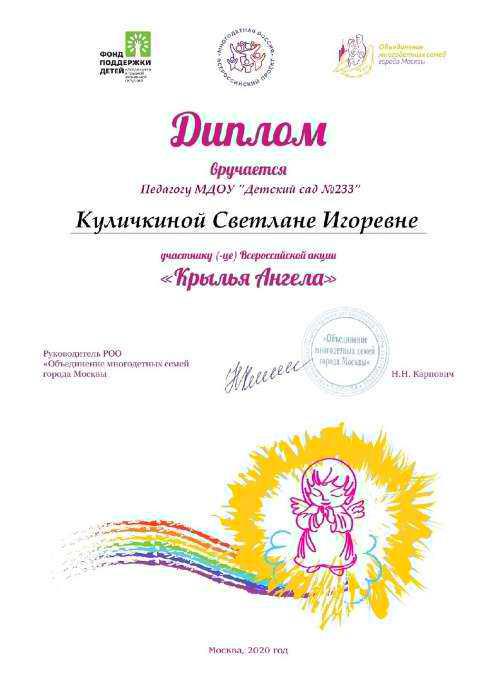 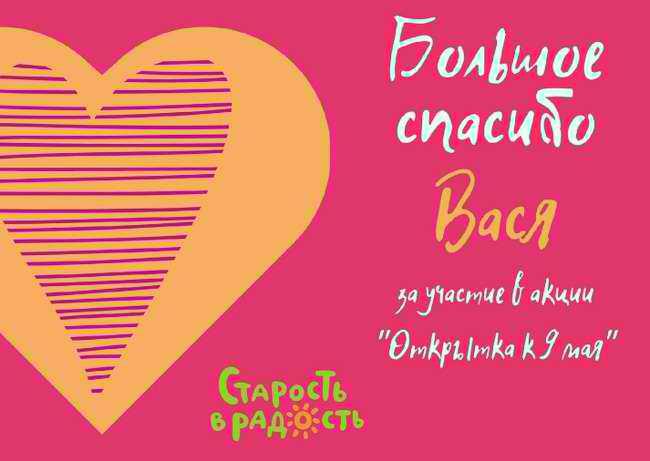 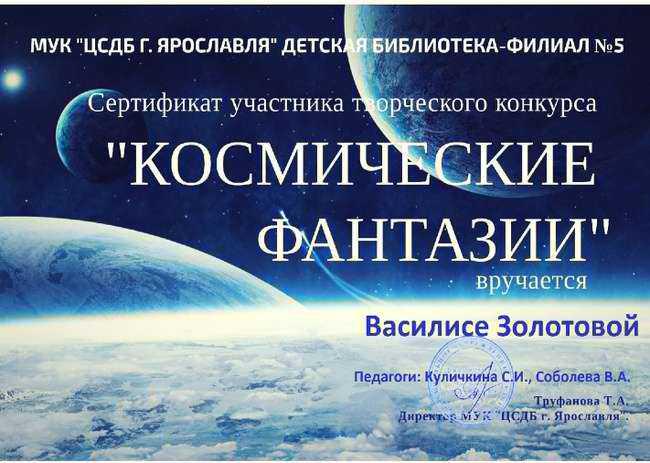 Как прошел наш учебный год
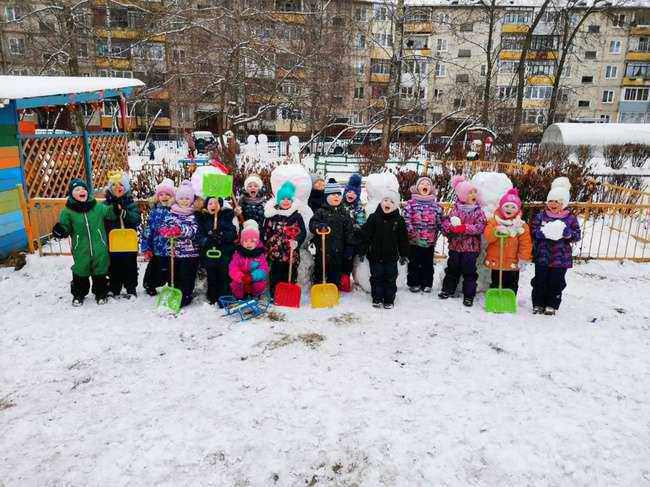 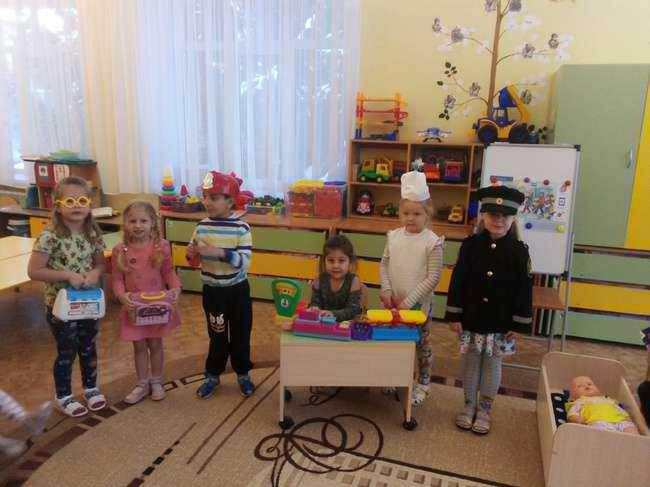 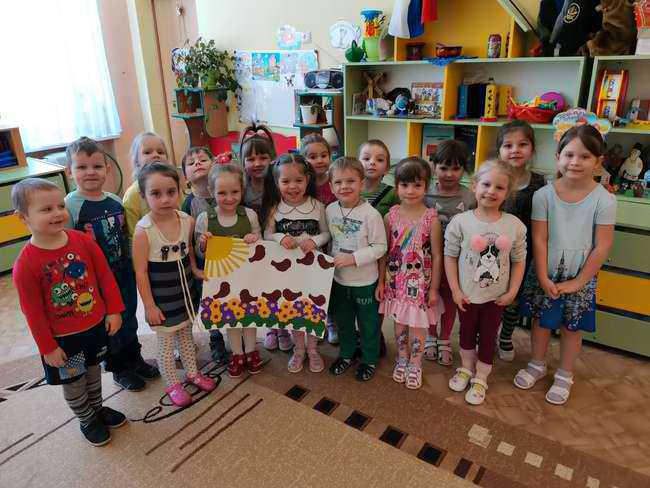 И НА УЛИЦЕ И В ГРУППЕ
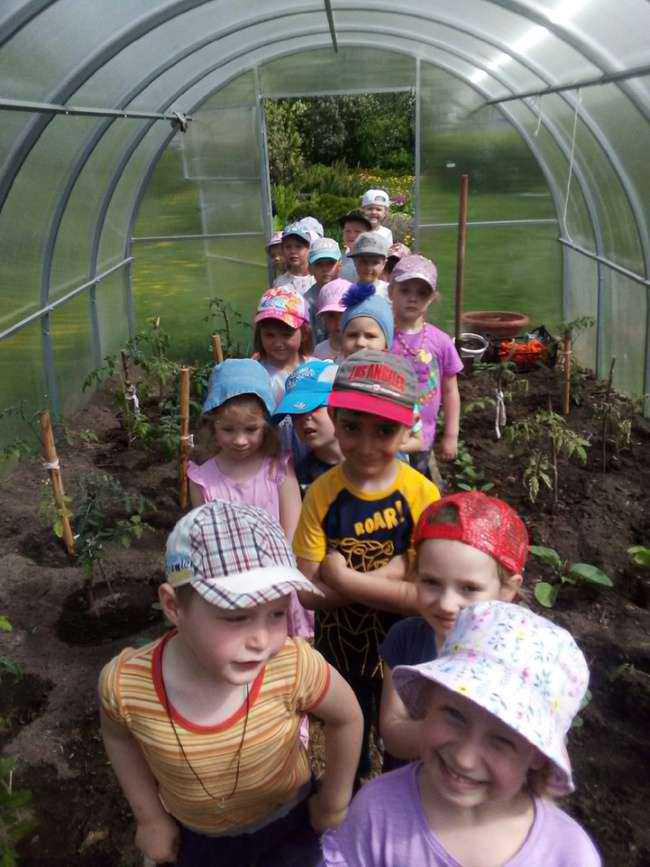 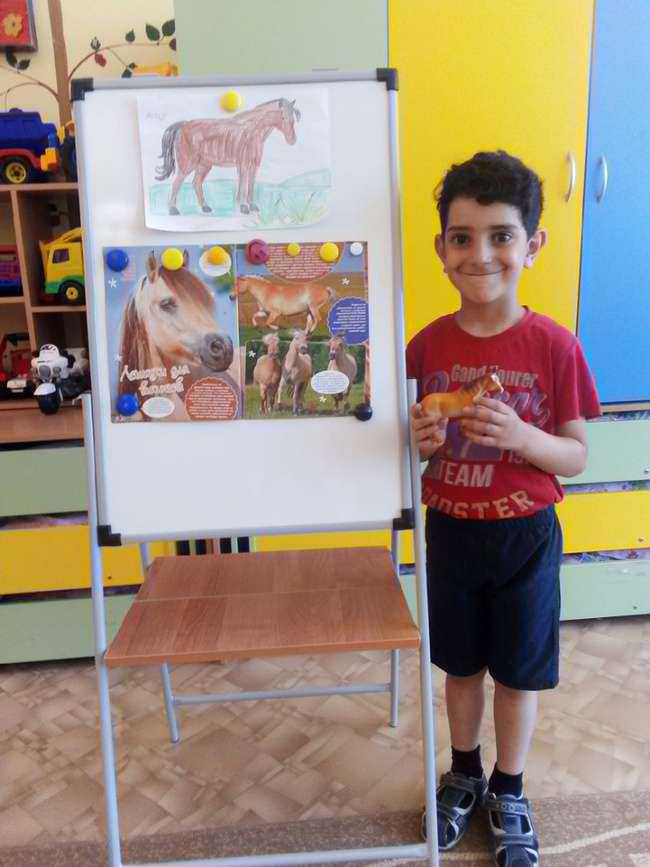 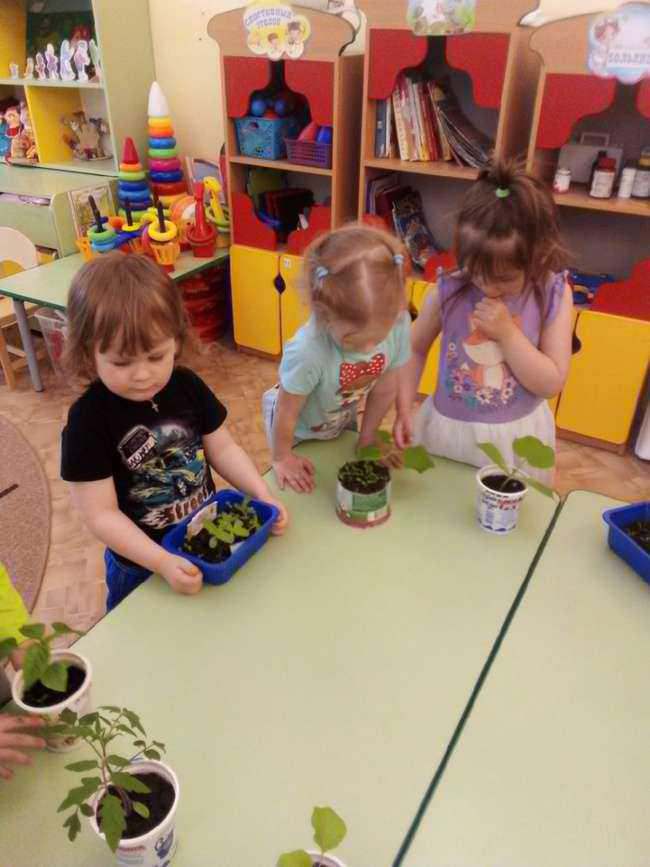 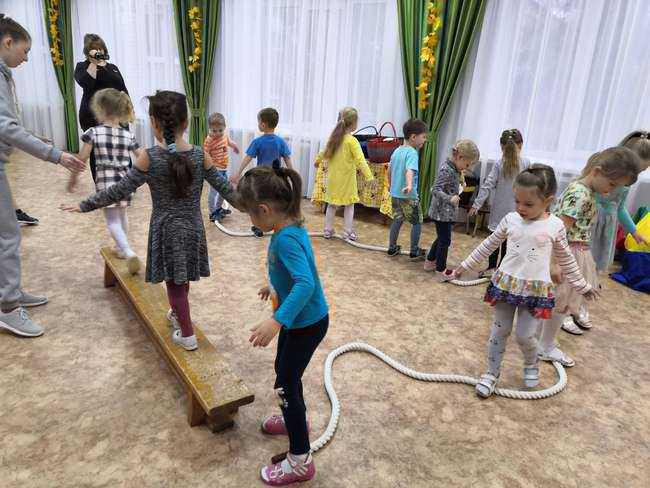 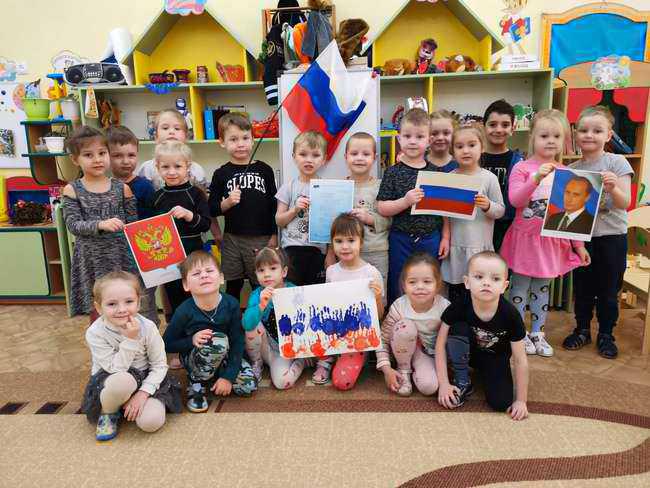 НА ЗАНЯТИЯХ И РАЗВЛЕЧЕНИЯХ
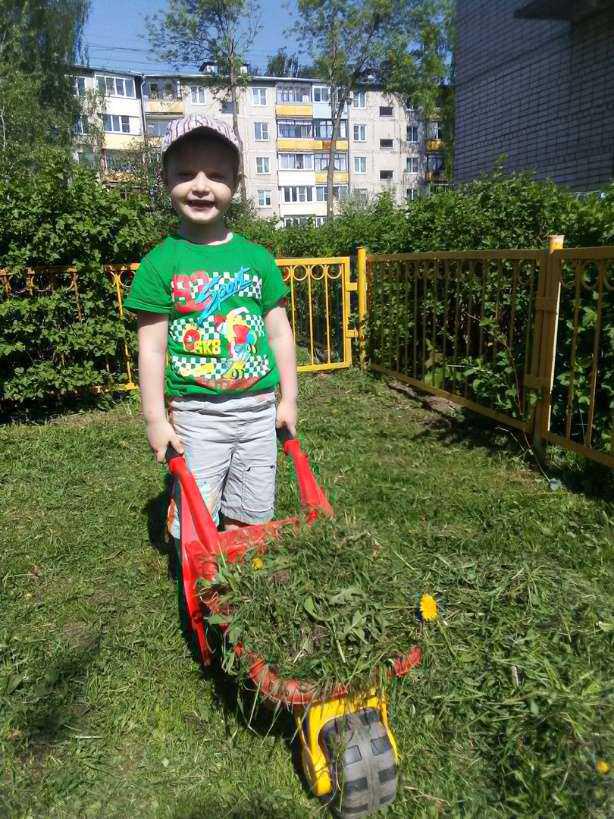 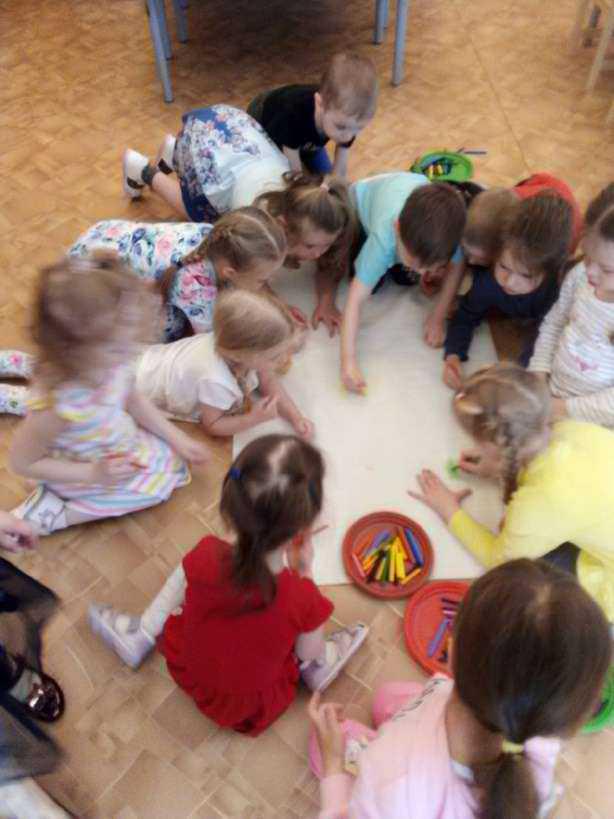 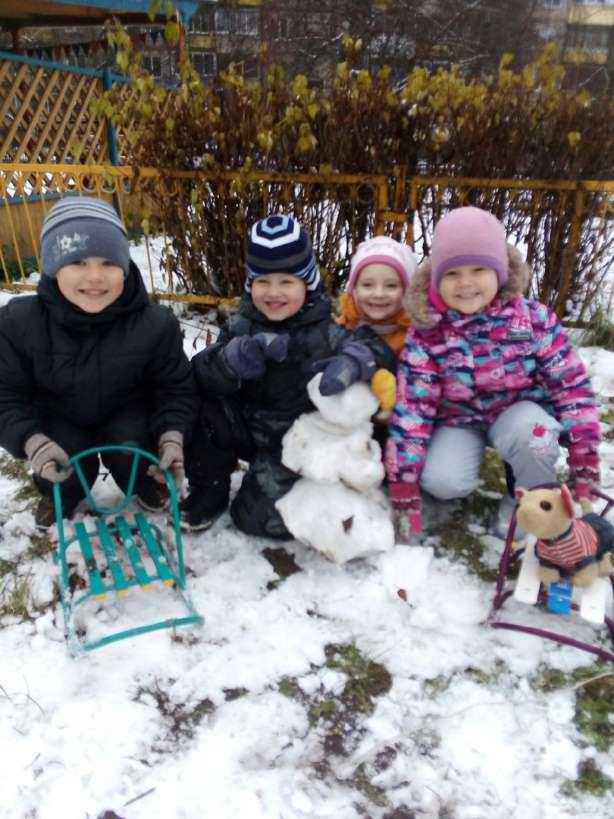 ОЧЕНЬ ДРУЖНО И ВЕСЕЛО
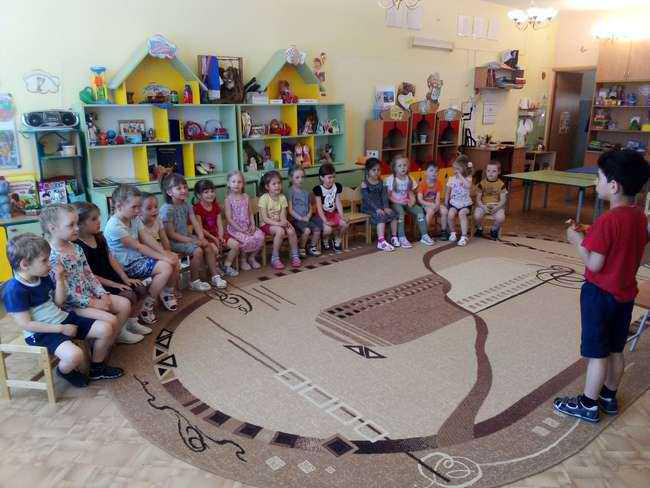 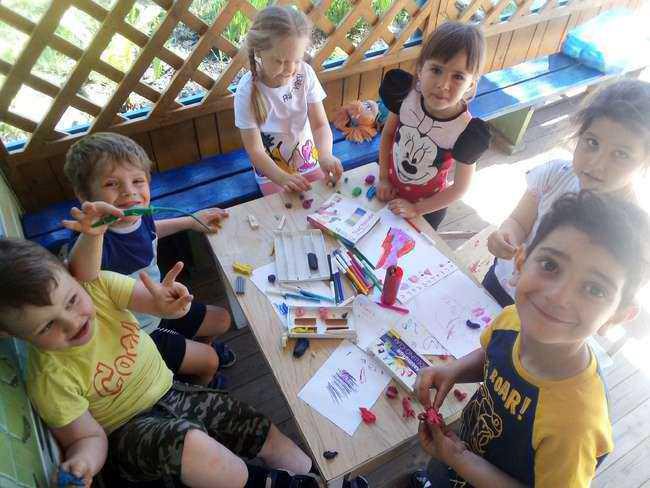 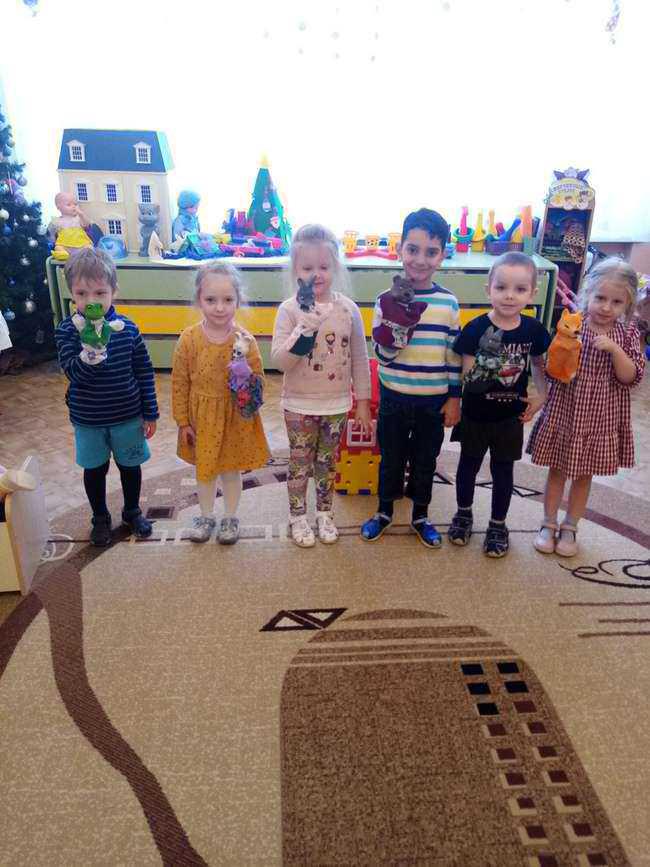 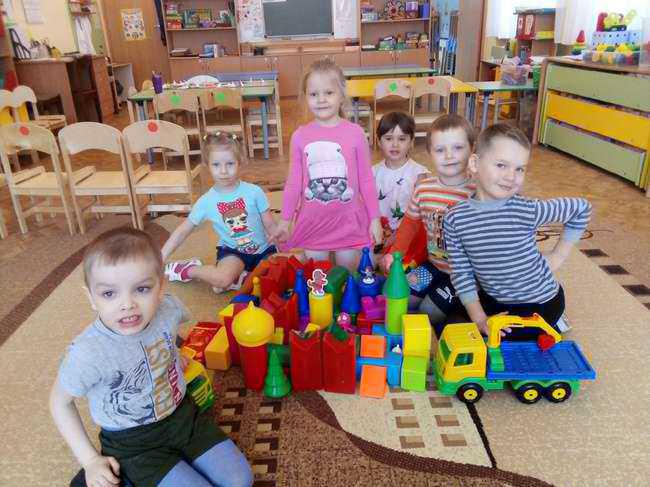 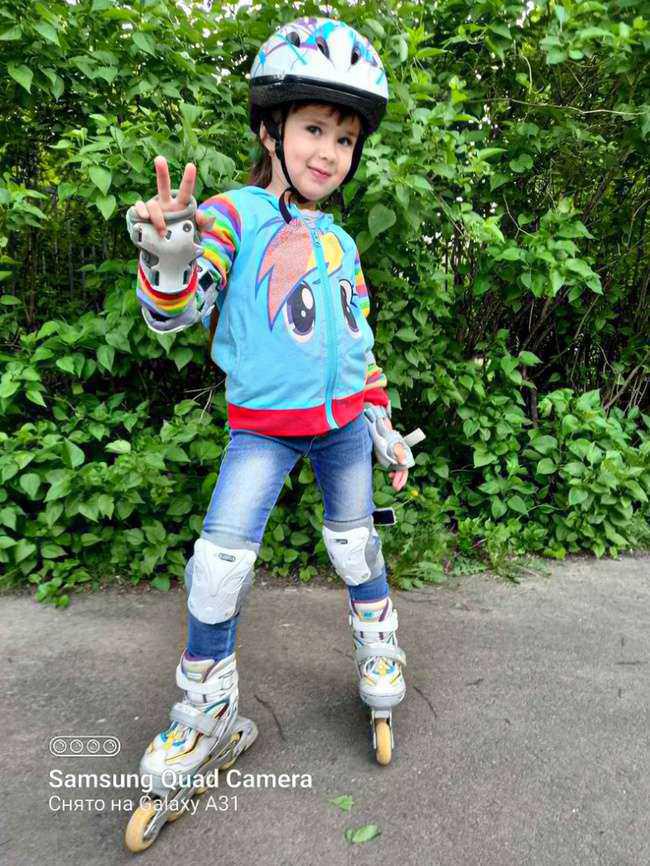 МЫ ПРОВЕЛИ ЭТОТ УЧЕБНЫЙ ГОД
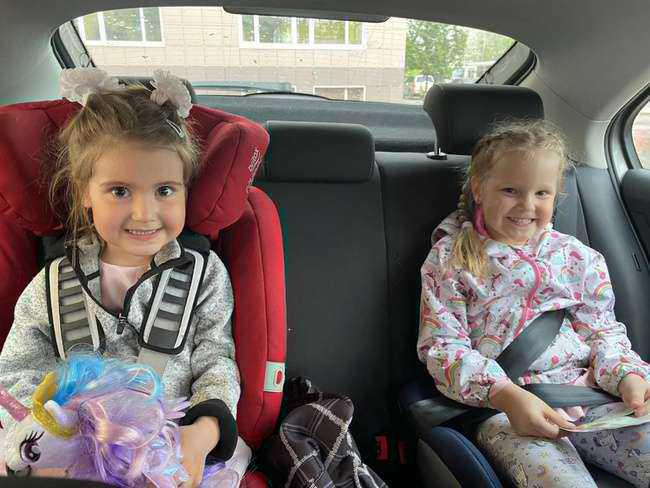 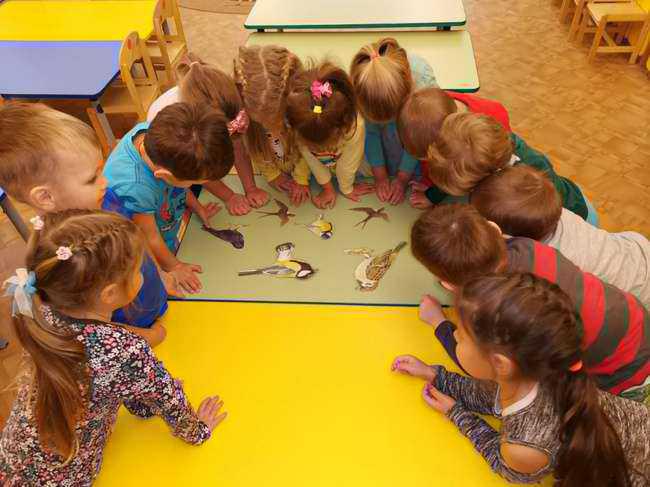 Тема по самообразованию Куличкиной С.И.
«Развитие связной монологической речи детей 
                                            среднего дошкольного возраста»
Результат:
Разработаны: картотека дидактических игр по развитию связной монологической речи детей для средней группы, в том числе для детей с ТНР, картотека пальчиковой гимнастики, картотека предметных и сюжетных картин 
Проведена консультация для родителей: «Развитие связной монологической речи детей 4-5 лет»
Оформлена папка материалов к  докладам
Участие в конкурсе чтецов «Живое слово»,
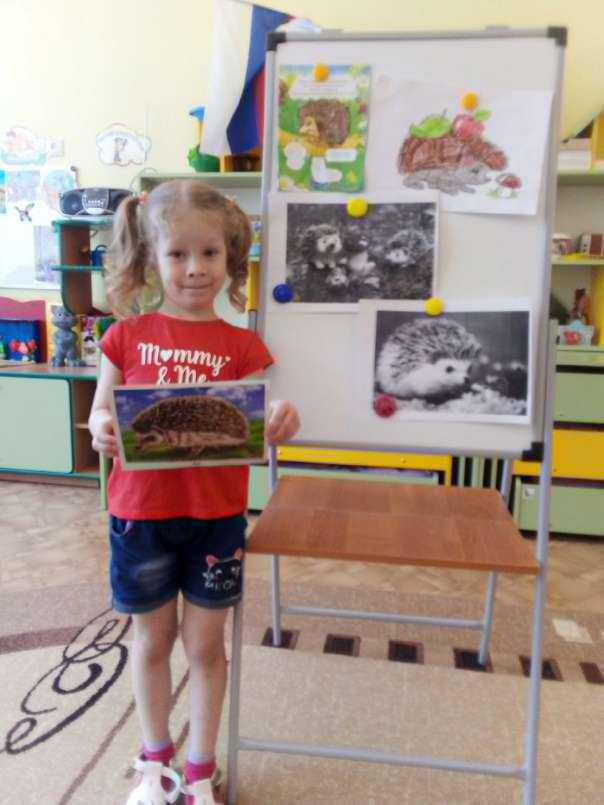 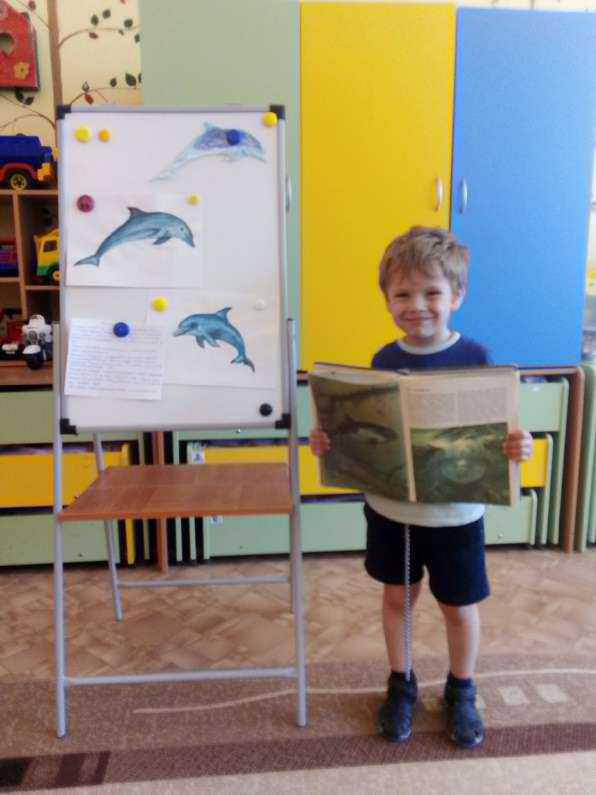 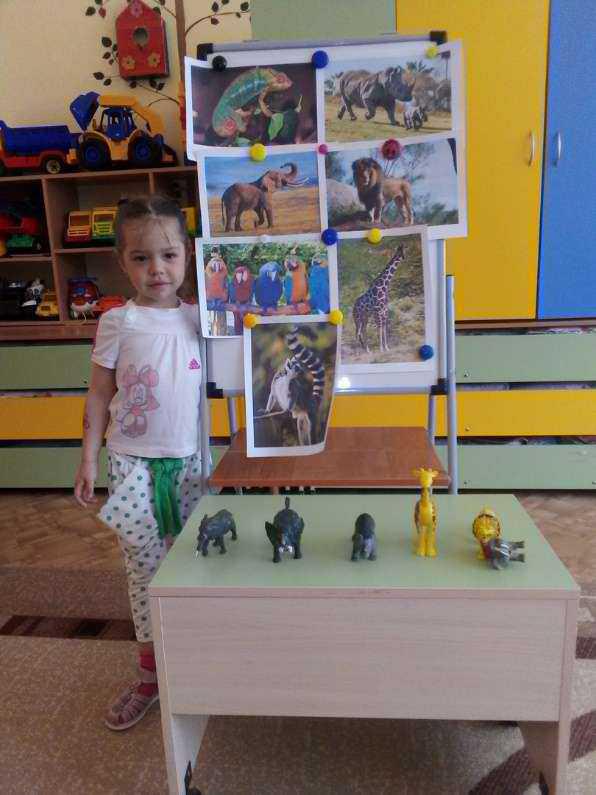 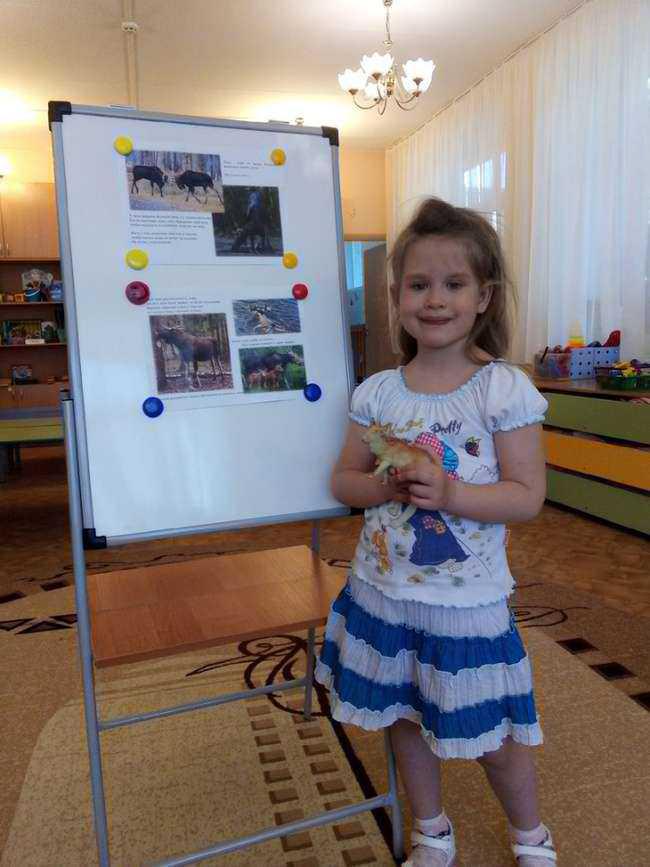 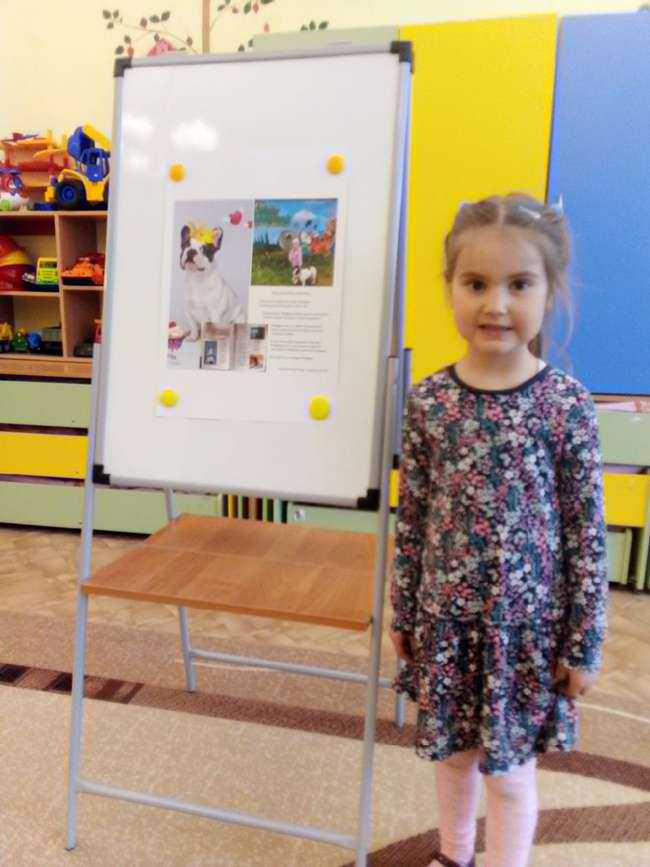 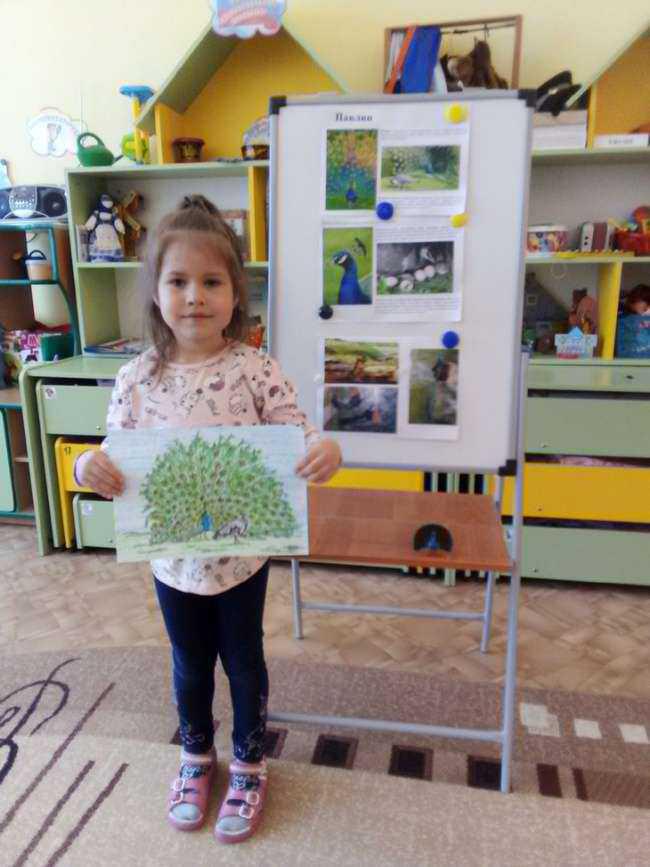